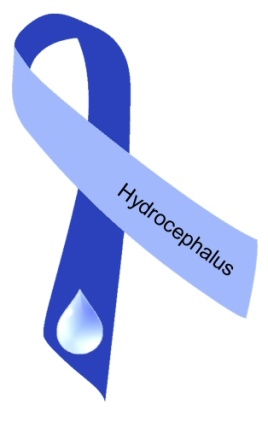 HYDROCEPHALUS MANAGEMENTWHAT’S NEW
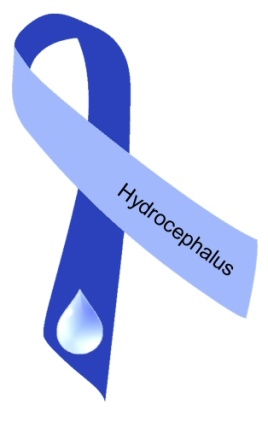 Radiology
USG




CT
Ventricle size >9 mm at atrium(antenatal diagnosis)
Normal ventricles are slit like
IVH can be assessed, serial follow-up
Dilatation of occipital and temporal horns(>2mm)
Evans Index(>0.3), 
Sylvian, interhemispheric fissure and sulci not visible
Ballooning of Frontal horns, third ventricle, periventricular ooze
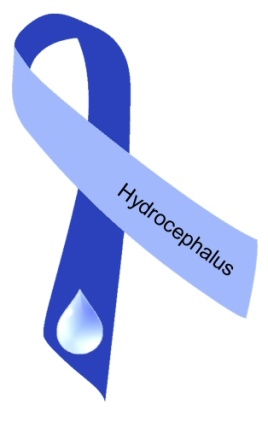 Radiology
Upward bowing of corpus callosum, high intensity signals around frontal horns- transependymal migration of CSF, ballooning of 3rd ventricle downwards and posteriorly
MR Imaging


Newer sequences:

CISS –
(constructive interference in steady state)- for evaluation of ventriculocisternostomy
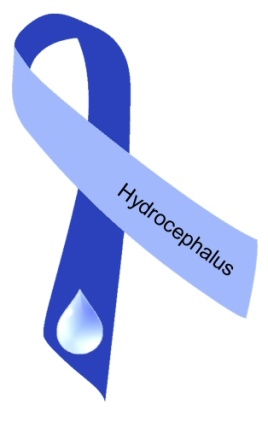 Other Rapid MRI sequences- FIESTA- Pulsatile flow of CSF, HASTE- for HCP, ventricular size, No sedation, can be done in children
CARDIAC gated
Assess CSF pulsatile flow,
 Aqueductal stroke volume(>18ml/min),
 Flow through TV, 
Posterior fossa cystic masses
Cine phase contrast MRI
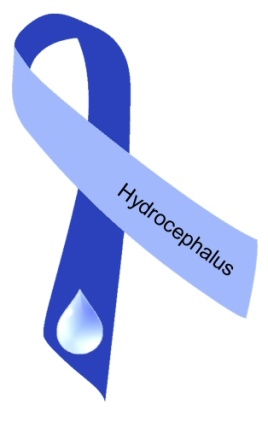 Other imaging modalities
SPECT- to look for cerebral perfusion and post operative monitoring of shunt function
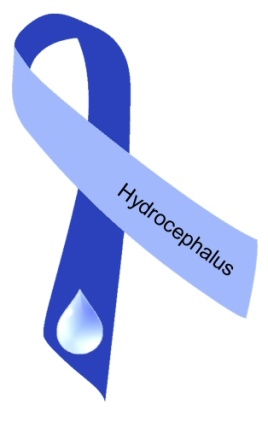 Management
Surgical
Medical
Endoscopic
Shunts
Temporary 
-EVD
-Ommaya 
Spinal taps
VSG shunt
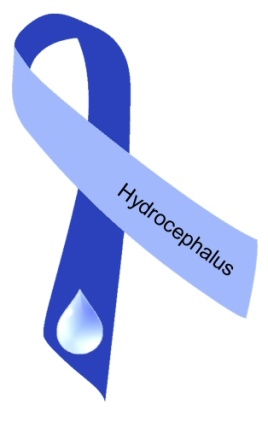 Medical Management
Acetazolamide
Frusemide
- 8-30 mg/kg/d, up to 100 mg/kg used - -- carbonic anhydrase inhibitor, decreases CSF production, Aquaporin4 reversible inhibitor, 
 - Safety in Children not established, ?teratogenic
1mg/kg/d 
 Loop diuretic, high concentration inhibit carbonic anhydrase
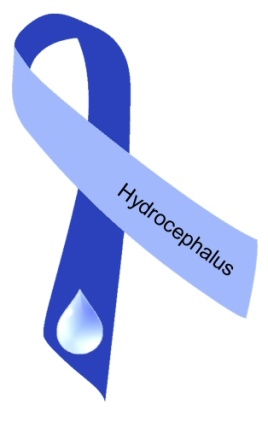 Expert Opin Pharmacother. 2005 Aug;6(9):1525-38.
Short-term medical management of hydrocephalus.
Poca MA, Sahuquillo J.
Department of Neurosurgery, Vall d'Hebron University Hospital, Autonomous University of Barcelona, Passeig Vall d'Hebron 119-129, 08035 Barcelona, Spain. pocama@neurotrauma.net
The most suitable drug seems to be acetazolamide, alone or in combination with furosemide. At present, osmotic agents are no longer used in the treatment of hydrocephalus. Fibrinolytic therapy administered directly into the ventricular system may not avoid the need for shunt placement, but may help in the management of hydrocephalus by preventing or reducing the rate of catheter obstruction and accelerating clot resolution
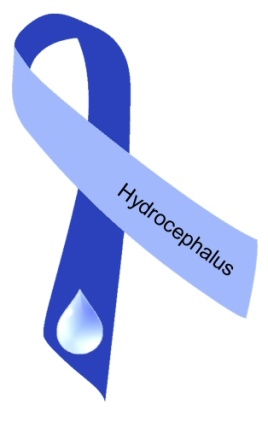 Surgical Management: Endoscopic
Endoscopic 3rd ventriculostomy 
   Indications: 
1. Obstructive HCP.
2. Shunt infection(removal of hardware).
3. Patients with subdural hematomas(shunt removed before TV is performed).
4. Slit ventricle syndrome.
Contraindication- Communicating HCP.
Endoscopic fenestration
 Septostomy – for U/L HCP
 Multiloculated HCP.
Aqueductoplasty or aqueductal stenting.
 Cysts with secondary HCP- Arachnoid  cyst,Cysticercal cysts(3/4 ventricle)
 Colloid cyst of third ventricle.
 Pineal region tumors- ETV+Biopsy

Endoscopic Choroid plexectomy

Endoscope assisted shunting
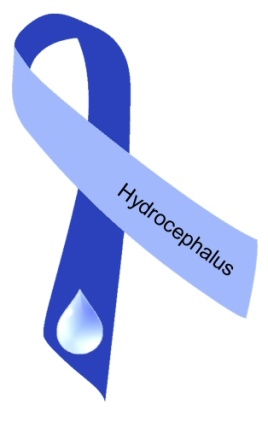 Endoscopic Third Ventriculostomy: Is it Safe and Cost Effective in Post Meningitic Hydrocephalus?Vivek Tandon; Ashish Suri; Sarat P. Chandra MCh; Ashok Kumar Mahapatra MD
In cases of post meningitic hydrocephalus, a trial of ETV can prove to be a  viable and cost effective alternative to shunt surgery. It may also prove useful in treating patients with multiple shunt failures, Radiological improvement lags behind clinical improvement.
Endoscopic third ventriculostomy in infantsYR Yadav, Sumeet Jaiswal, Nelson Adam, Abhijeet Basoor, Gaurav JainNeurosurgery Unit, NSCB Medical College, Jabalpur, MP, 
 Neurol India 2006;54:161-3
83.3% (45 cases) clinical success rate. Overall failure rate in our study was 16.7% (8 stoma blocks and 1 procedure abandoned). Low birth weight pre mature infants had higher failure rate (3 out of 5 infants 60%) compared to full term infants with normal birth weight (12.3%). Age did not have any impact on the success rate ( P >0.05). Success rates were not significantly different in patients with aqueductal stenosis (85.4%) and TBM (66.6%) (Fisher's exact test, P=0.3).
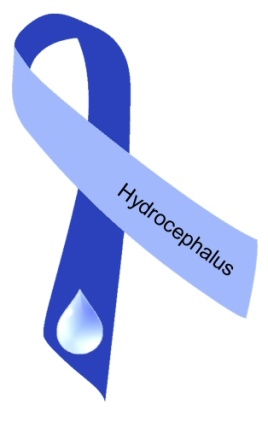 J Neurosurg (6 Suppl Pediatrics) 103:475–481, 2005
Comparison of endoscopic third ventriculostomy alone and combined with choroid plexus cauterization in infants younger than 1 year of age: a prospective study in 550 African children
BENJAMIN C. WARF, M.D.
CURE Children’s Hospital of Uganda, Mbale, Republic of Uganda
The ETV–CPC(66%) was more successful (p<0.0001)than ETV(47%) alone in infants younger than 1 year of age. In developing countries in which a dependence on shunts is dangerous, ETV–CPC may be the best option for treating hydrocephalus in infants, particularly for those with NPIH and myelomeningocele.
Careful evaluation patients and ETV to be considered!!!
[Speaker Notes: The ETV was accomplished in 550 children: 266 underwent a combined ETV–CPC procedure and
284 underwent ETV alone. The mean and median ages were 14 and 5 months, respectively, and 443 patients (81%)
were younger than 1 year of age. The hydrocephalus was postinfectious (PIH) in 320 patients (58%), nonpostinfec-tious (NPIH) in 152 (28%), posthemorrhagic in five (1%), and associated with myelomeningocele in 73 (13%). The
mean follow up was 19 months for ETV and 9.2 months for ETV–CPC. Overall, the success rate of ETV–CPC (66%)
was superior to that of ETV alone (47%) among infants younger than 1 year of age (p , 0.0001). The ETV–CPC
combined procedure was superior in patients with a myelomeningocele (76% compared with 35% success, p =
0.0045) and those with NPIH (70% compared with 38% success, p = 0.0025). Although the difference was not sig-nificant for PIH (62% compared with 52% success, p = 0.1607), a benefit was not ruled out (power = 0.3). For pa-tients at least 1 year of age, there was no difference between the two procedures (80% success for each, p = 1.0000).
The overall surgical mortality rate was 1.3%, and the infection rate was less than 1%]
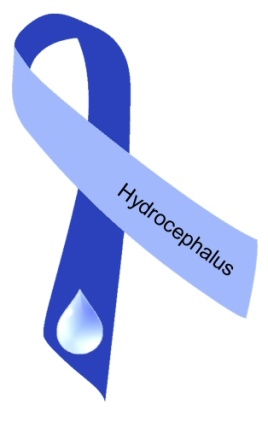 Shunts
VP shunt

VA shunt- distal catheter placement via facial vein/ seldinger technique

Torkildsen shunt- ventricles to cisternal space.

Miscellaneous –Ventriculopleural, gallbladder,ureter or bladder.

LP/TP shunt

Cyst or subdural shunt
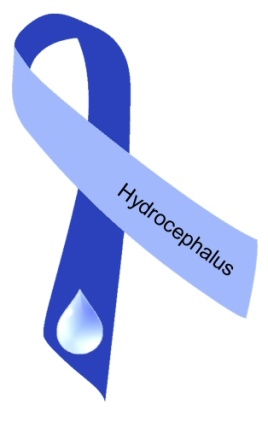 Shunt Systems
Shunt systems come in a variety of configurations and models but they have similar functional components:  
Valve Mechanisms – flow or differential
Fixed, programmable, or variable	settings	
Catheters
Ventricular (proximal)
Peritoneal/Atria (distal)
Accessories
Reservoirs, Siphon Devices
Connectors, Filters, Pumping Chambers
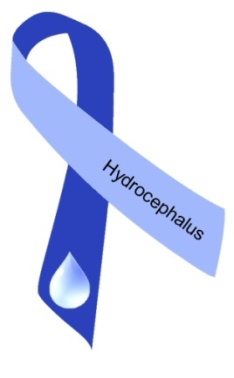 Shunt Infections -Prevention
Sterile surgical technique.
Use of double gloves (Kulkarni et al – loss of glove integrity-30% ), Prevent CSF leakage to skin
Change glove when handling shunt.(Atiq ur Rehman et al,  Journal of Neurosurgery paediatrics Jun 2010 / Vol. 5 / No. 6 / Pages 569-572)
Antibiotic impregnated shunt tubing.
Use of antibiotics before dental procedures, one piece system, biannual screening, hypothermia during surgery.
Antibiotic prophylaxis for surgical introduction of intracranial ventricular shunts (Review)
Ratilal BO , Costa J, Sampai O C
The Cochrane Collaboration and published in The Cochrane Library 2009, Issue 1
Demonstrated a benefit of systemic prophylactic antibiotics for the ﬁrst 24 hours postoperatively to prevent shunt infection, regardless of the patient’s age and the type of internal shunt used. The beneﬁt of its use after this period remains uncertain.
Evidence suggests that antibiotic-impregnated catheters reduce the incidence of shunt infection
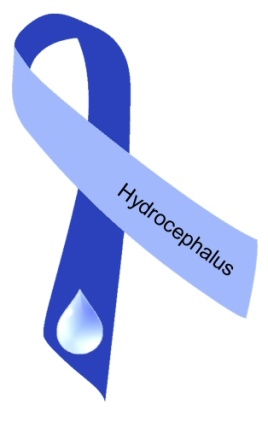 Advancements in biomaterials
Antibiotic impregnated shunt tubings.
Coated silicone tubings for converting them into hydrophilic and more lubricious material.- valve is not included, only proximal and distal catheter
Antibiotic impregnated shunts
(Codman)

Ventricular and Distal Silicone Catheters

Impregnated with Two Antibiotics   	-Rifampicin & Clindamycin
And they are ORANGE!!!

Drugs are trapped between matrix molecules and are eluted slowly, activated by CSF/water, 
Antibiotics are eluted till 28 days
Do not soak in saline
Bioglide(Medtronics)

BioGlide is a covalently-bonded hydrogel that aids with ease of insertion, reduces bacterial adhesion, and absorbs water-soluable antibiotic solutions

Created to address the issue of “infection”

Ease of use of convenient antibiotics

Retains antibiotics up to 5 days

??difficulty in handling
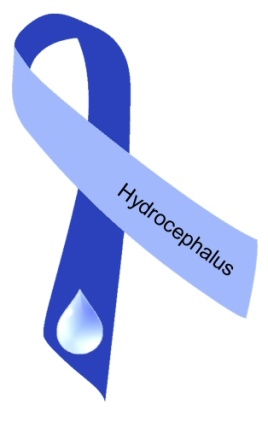 Effect of Antibiotic-Impregnated Shunts on Infection Rate in Adult Hydrocephalus: A Single Institution’s Experience
S. Harrison Farber, Scott L. Parker, Owoicho Adogwa, Matthew J. McGirt,
Daniele Rigamonti
Neurosurgery 69:625–629, 2011
Shunt infection incidence was decreased in AIS (1.2%) vs non-AIS (4.0%) cohorts (P = .0492). Staphylococcus epidermidis was the most common pathogen in AIS and non-AIS cohorts. Oxacillin resistance was not increased in the AIS cohort.
Acta  Neurochir (Wien) (2004)  146: 603-610 
Effect of  hydrophilic coating on microorganism colonization 
in silicone tubing
F.  Cagavi', N. kalan, H.  Celik, D.  Gur, and B.  iiq
With in-vivo experiments we can say that, coated material catheters are superior 
than the silicone catheters in respect to colonization but after the bacterial 
colonization has occurred, the amount of colonization did not differ
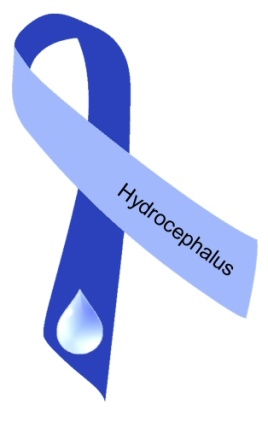 Shunt Fractures
Most common in neck
Barium in shunt tubing leaches over time
Modifications:
- Streak of barium along tubing
- Another layer of silicone over barium coating
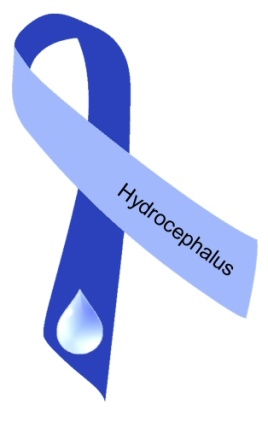 What's new: Shunt insertion
USG guided: use of separate burrhole/ larger burrhole, in open fontanelle
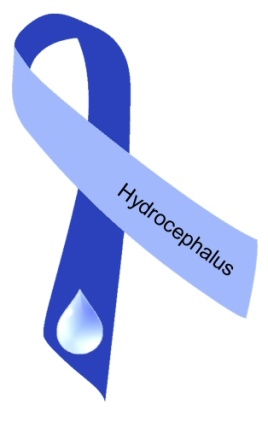 Shunt Malposition: Shunt insertion
Neuroendoscope guided :  to visualize ventricular anatomy and choroid plexus
J Neurosurg. 2003 Feb;98(2):284-90.
Lack of benefit of endoscopic ventriculoperitoneal shunt insertion: a multicenter randomized trial.
Kestle JR, Drake JM, Cochrane DD, Milner R, Walker ML, Abbott R 3rd, Boop FA; Endoscopic Shunt Insertion Trial participants.
Ventricular catheters, which during surgery were thought to be situated away from the choroid plexus, were demonstrated to be in it on postoperative imaging in 67% of patients who had undergone endoscopic insertion and 61% of those who had undergone nonendoscopic shunt placements. The incidence of shunt failure at 1 year was 42% in the endoscopic insertion group and 34% in the nonendoscopic group
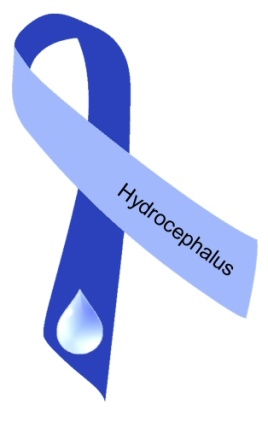 What's New: Shunt Insertion
Neuronavigation for shunt placement
J Neurosurg. 2010 Dec;113(6):1273-8. Epub 2010 Apr 16.
Effect of electromagnetic-navigated shunt placement on failure rates: a prospective multicenter study.
Hayhurst C, Beems T, Jenkinson MD, Byrne P, Clark S, Kandasamy J, Goodden J, Nandoe Tewarie RD, Mallucci CL
postoperative CT in both groups using a 3-point scale developed for this study: (1) optimal position free-floating in CSF; (2) touching choroid or ventricular wall; or (3) intraparenchymal.
 75 patients were included in the study, 41 with standard shunts and 34 with EM-navigated shunts. Seventy-four percent of navigated shunts were Grade 1 compared with 37% of the standard shunts (p=0.001, chi-square test). There were no Grade 3 placements in the navigated group, but 8 in the standard group, and 75% of these failed. Early shunt failure occurred in 9 patients in the standard group and in 2 in the navigated group, reducing the early revision rate from 22 to 5.9% (p=0.048, Fisher exact test)
[Speaker Notes: postoperative CT in both groups using a 3-point scale developed for this study: (1) optimal position free-floating in CSF; (2) touching choroid or ventricular wall; or (3) intraparenchymal.]
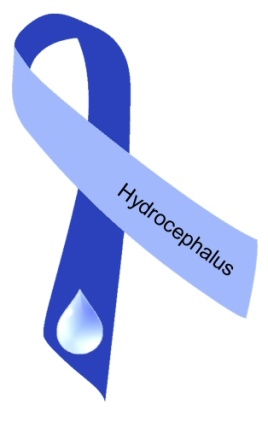 Spinal Dysraphism
A Randomized Trial of Prenatal versus Postnatal Repair of Myelomeningocele
N. Scott Adzick, M.D. Et al 
N Engl J Med 2011; 364:993-1004March 17, 2011
Recruitment of 183 of a planned 200 patients. The first primary outcome occurred in 68% of the infants in the prenatal-surgery group and in 98% of those in the postnatal-surgery group (relative risk, 0.70; 97.7% confidence interval [CI], 0.58 to 0.84; P<0.001). Actual rates of shunt placement were 40% in the prenatal-surgery group and 82% in the postnatal-surgery group (relative risk, 0.48; 97.7% CI, 0.36 to 0.64; P<0.001).  Prenatal surgery also resulted in improvement in the composite score for mental development and motor function at 30 months (P=0.007) and in improvement in several secondary outcomes, including hindbrain herniation by 12 months and ambulation by 30 months. However, prenatal surgery was associated with an increased risk of preterm delivery and uterine dehiscence at delivery.
[Speaker Notes: Inclusion criteria were a singleton pregnancy, myelomeningocele with the upper boundary located between T1 and S1, evidence of hindbrain herniation, a gestational age of 19.0 to 25.9 weeks at randomization, a normal karyotype, U.S. residency, and maternal age of at least 18 years. Major exclusion criteria were a fetal anomaly unrelated to myelomeningocele, severe kyphosis, risk of preterm birth (including short cervix and previous preterm birth), placental abruption, a body-mass index (the weight in kilograms divided by the square of the height in meters) of 35 or more, and contraindication to surgery, including previous hysterotomy in the active uterine segment.
The trial was stopped for efficacy of prenatal surgery after the recruitment of 183 of a planned 200 patients. This report is based on results in 158 patients whose children were evaluated at 12 months. The first primary outcome occurred in 68% of the infants in the prenatal-surgery group and in 98% of those in the postnatal-surgery group (relative risk, 0.70; 97.7% confidence interval [CI], 0.58 to 0.84; P<0.001). Actual rates of shunt placement were 40% in the prenatal-surgery group and 82% in the postnatal-surgery group (relative risk, 0.48; 97.7% CI, 0.36 to 0.64; P<0.001). Prenatal surgery also resulted in improvement in the composite score for mental development and motor function at 30 months (P=0.007) and in improvement in several secondary outcomes, including hindbrain herniation by 12 months and ambulation by 30 months.]
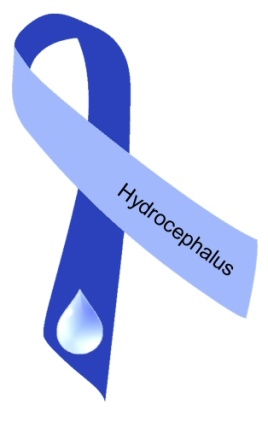 Shunts revisited
“Multicentre randomized trials of CSF shunt valve design have failed to demonstrate any difference among the valves in cases of shunt failure.”
DRAKE  Jm et al-RCT of  CSF valve design in pediatric pts. Neurosurgery 43:294-305. 1999
Pollack et al- RCT of a programmable valve versus a conventional valve for patients with HCP. Neurosurgery 45:1399-1408,1999.
Exception = Antibiotic impregnated shunt.
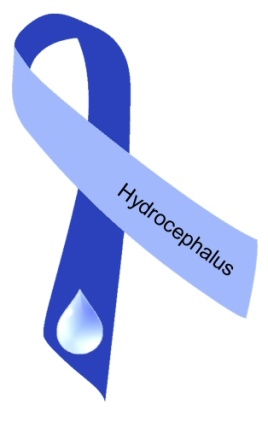 Indian Scenario
“The inexpensive Chhabra shunt in comparison to Codman shunt had no statistically significant diff in outcome”(J Neurosurgery {peds 4}102:358-362,2005)
In third world countries shunt malfunction rates are higher specially in cases of post meningitic hydrocephalus. Expertise and equipment for
performing ETV is scarcely available, however a patient must be carefuly evaluated as a potential candidate for ETV
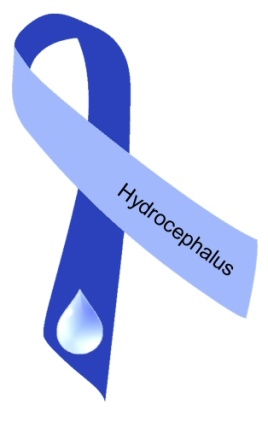 Ideal Shunt
Reduce obstruction at the ventricular catheter tip and/or shunt valve 
Decrease the risk of overdrainage,.
Reduce the chance of mechanical failure or suboptimal shunt operation
Minimize or eliminate bacterial biofilm and thrombus formation.
Compatible with diagnostic imaging technology
Diagnostic tools for use in a hospital or outpatient setting that work in real-time to quantitatively determine shunt function.
Monitoring and diagnostic tools for the home setting to detect shunt problems at the early stage
External monitoring tools or implantable sensors to detect suboptimal shunt operation, 
Feedback systems in which sensors monitor and then vary shunt operation to maintain specific values for ventricular volume and pressure.
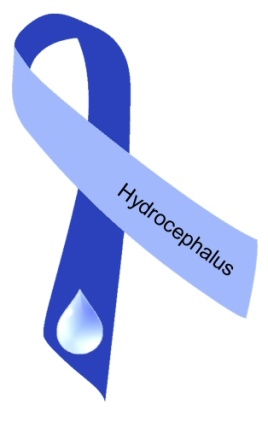 Thank You